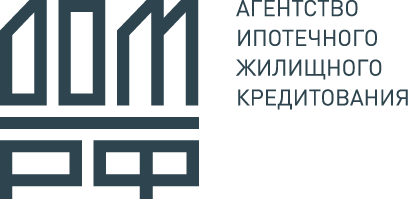 Программа приобретения стандартного жилья у застройщиков в целях его последующей реализации
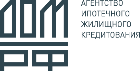 Программа выкупа стандартного жилья у застройщиков
О программе
Программа выкупа реализуется через электронные торги (на площадке Сбербанк-АСТ)
Предмет торгов – предлагаемый Застройщиком размер дисконта (в %) от начальной цены1 1 кв. м совокупности квартир в одном доме. Начальный дисконт – не менее 15 %
Участие в торгах бесплатное, плата за заключение договора не взимается
Критерии участия в программе
Регионы строительства
Стоимость объектов
Не менее 100 млн руб. – минимальная сумма стоимости объектов в регионе
Все субъекты Российской Федерациив которых осуществляется долевое строительство жилья
Срок сдачи в эксплуатацию
Статус квартир
Выкупаются все непроданные квартиры в доме
Не позднее 31 декабря 2021 г.
Механизм финансирования
Налоги и сборы
С правом привлечения средств дольщиков в рамках 214-ФЗ
Отсутствует не уплаченная сумма по налогам и сборам застройщика
Доля проданной площади в доме
Банкротство
Отсутствует решение Арбитражного суда о введении банкротства
Более 30% площади квартир
Тип квартир
Проектная документация (ПД)
Наличие ПД и положительного заключения ее экспертизы
Стандартное жилье2
1 Начальная цена – средневзвешенная цена 1 квадратного метра жилых помещений в рассматриваемом доме, рассчитанная на данных о сделках с уплатой взносов в компенсационный фонд и данных из опубликованных проектных деклараций
2 Согласно приказу Минстроя России от 29.04.2020 № 237/пр «Об утверждении условий отнесения жилых помещений к стандартному жилью» 
Проверка на соответствие критериям производится на основании опубликованных проектных декларациях в Единой информационной системе жилищного строительства по состоянию на 15.05.2020 г.
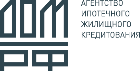 Пошаговые действия застройщика
Шаг 1
Проверьте дом на соответствие программе, узнайте стартовую цену продажи жилья на сайте https://наш.дом.рф/сервисы/программа_выкупа_жилья
Шаг 2
Зарегистрируйся на электронной торговой площадке https://utp.sberbank-ast.ru/
Шаг 3
Соберите все необходимые документы
Шаг 4
Примите участие в торгах
Шаг 5
Заключите ДДУ
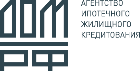 Этапы программы
10 рабочих дней
6 мес.
14 календарных дней
10 рабочих дней
2рабочих дня
1
рабочий день
Не более 2 рабочих дней
1 рабочий день
Объявление торгов
Подача заявок на участие в торгах
Проверка заявок на предмет соответствия критериям
Подачапредложений подисконту
Рассмотрение комиссией предложений о цене торгов (дисконте)
Проведение переторжки
Определение победителей
Заключение ДДУ с победителями торгов
Оплата ДДУ
Площадка, уведомления в ЛКЗ ЕИСЖС, сайт дом.рф, СМИ, 
региональные власти
Застройщики предоставляют пакет документов за исключением предложения о цене
Комиссия проверяет заявки на соответствие критериям
Застройщики подают информацию о размере предлагаемого дисконта
Ранжирование предложений в порядке убывания дисконта
Возможность для застройщика увеличить дисконт
Ранжирование финальных предложений в порядке убывания дисконта
Заключение ДДУ в электронной форме
30% в течение 10 рабочих дней после регистрации, 70% - рассрочка на 6 мес.
Цена ДДУ не выше независимой рыночной оценки, с учетом скидки на оптовый характер сделки
Если победитель отказывается от предоставленного права заключения ДДУ, либо не выбраны средств в рамках регионального лимита, право заключения ДДУ переходит к следующему участнику
Для застройщиков организуются поддерживающие сервисы, включая запуск горячей линии, Q&A на сайте программы, почтовый ящик для обращений и консультации по подготовке документации
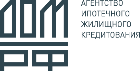 Контакты
+7 (495) 775-47-40
Колл-центр ДОМ.РФ, по общим вопросам в части реализации программы выкупа объектов
vykup_2020@domrf.ru
По общим вопросам в части реализации программы выкупа объектов
torgiproject@domrf.ru
По вопросам подачи заявки на участие в уже объявленных торгах
+7 (495) 787-29-97, client@sberbank-ast.ru
По вопросам регистрации и участия на платформе УТП ЗАО «Сбербанк-АСТ»